Ο άξονας και η περιστροφή της Γης – Ημέρα και Νύχτα
Όνομα δασκάλου
Σχολείο
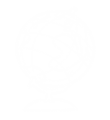 Ημέρα και Νύχτα– Πειραματισμός
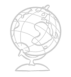 Με έναν φακό φώτισε ένα πορτοκάλι. 

Τι παρατηρείς;
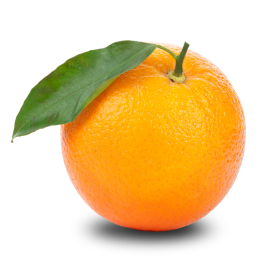 2
Ημέρα και Νύχτα– Πειραματισμός
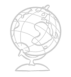 Στη συνέχεια τοποθέτησε στη θέση του πορτοκαλιού την υδρόγειο σφαίρα. 

Ποια είναι η αιτία φωτισμού της Γης;
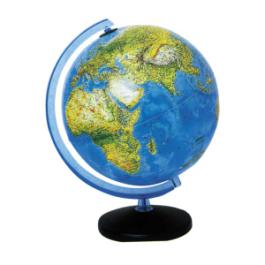 3
Ημέρα και Νύχτα– Συμπέρασμα
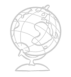 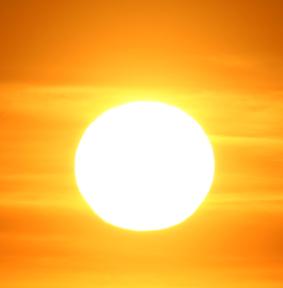 Η αιτία φωτισμού της Γης είναι ο Ήλιος.
4
Ημέρα και Νύχτα– Πειραματισμός
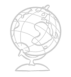 Αν κουνήσεις τη Γη θα φωτίζεται άλλη περιοχή της. 

Είναι δυνατό όμως να φωτίζεται ταυτόχρονα ολόκληρη;

Που νομίζεις ότι οφείλεται αυτό;
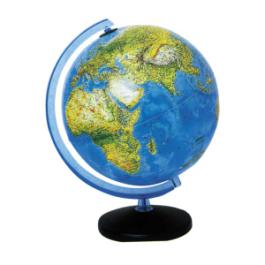 5
Ημέρα και Νύχτα– Συμπέρασμα
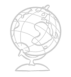 Λόγω του σχεδόν σφαιρικού σχήματος της Γης, κάθε φορά φωτίζεται η μισή ενώ η άλλη μισή μένει αφώτιστη.
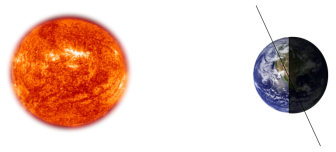 6
Ημέρα και Νύχτα– Πειραματισμός
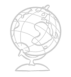 Τοποθετήστε ένα αυτοκόλλητο στο σημείο της Ελλάδας πάνω στην υδρόγειο. Αρχίστε να την περιστρέφεται αργά-αργά ενώ ταυτόχρονα τη φωτίζετε. Παρατηρείστε πώς η Ελλάδα θα φωτίζεται, στη συνέχεια θα πέφτει στο σκοτάδι και μετά πάλι θα φωτίζεται.
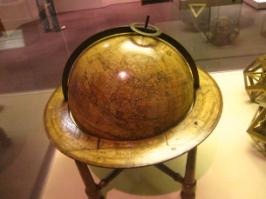 7
Ημέρα και Νύχτα– Πειραματισμός
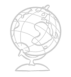 Περιγράψτε τη συνεχή εναλλαγή αυτή χρησιμοποιώντας επιστημονικές εκφράσεις, όπως περιστροφή της Γης γύρω από τον άξονά της, μέρα, νύχτα.
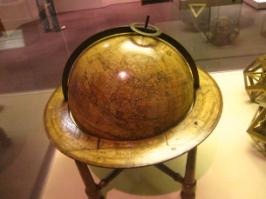 8
Ημέρα και Νύχτα– Πειραματισμός
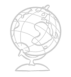 Καθώς η Γη περιστρέφεται γύρω από τον εαυτό της φωτίζεται πάντα η μισή με αποτέλεσμα σε κάθε τόπο να έχουμε συνεχή εναλλαγή μέρας και νύχτας.
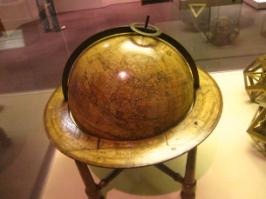 9
Ημέρα και Νύχτα– Εφαρμογή (1)
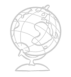 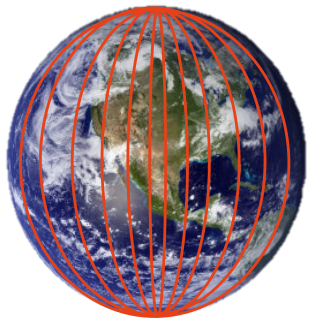 Αν στην Ελβετία είναι μεσημέρι, μπορείτε χρησιμοποιώντας την υδρόγειο σφαίρα να βρείτε μία χώρα όπου θα επικρατεί νύχτα;
10
Ημέρα και Νύχτα– Εφαρμογή (1)
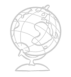 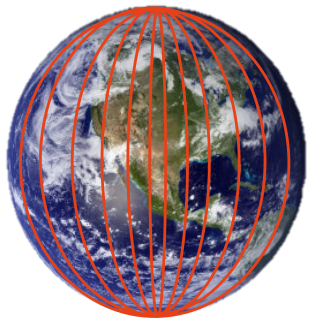 Μία χώρα που σίγουρα θα έχει νύχτα είναι αυτή που θα βρίσκεται αντιδιαμετρικά της Ελβετίας, στο άλλο ημισφαίριο της Γης. Επειδή η Ελβετία έχει γεωγραφικό μήκος 8 μοιρών ανατολικό, η αντιδιαμετρική χώρα θα έχει γεωγραφικό μήκος 172 μοιρών ανατολικό (συνολικά το άθροισμά τους θα είναι 180 μοίρες)
11
Ημέρα και Νύχτα– Νοητικό πείραμα
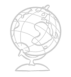 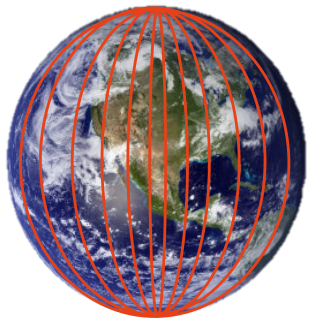 Τι θα έπρεπε να συμβεί ώστε η Ελλάδα να έχει συνεχώς μέρα; 

Τότε θα είχαν και όλα τα σημεία της Γης μέρα;
12
Ημέρα και Νύχτα– Νοητικό πείραμα
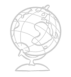 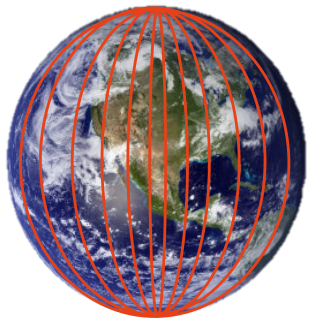 Θα έπρεπε να σταματήσει η Γη να περιστρέφεται γύρω από τον νοητό άξονά της. Τότε η Ελλάδα θα είχε συνεχώς μέρα και τα αντιδιαμετρικά της σημεία στην υδρόγειο θα είχαν συνεχώς νύχτα.
13
Ημέρα και Νύχτα– Διάρκεια της μέρας
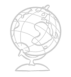 Η διάρκεια της μέρας και της νύχτας δεν είναι πάντα η ίδια στους διάφορους τόπους της Γης. Άλλοτε η μέρα είναι μεγαλύτερη από τη νύχτα και άλλοτε συμβαίνει το αντίστροφο. Αιτία είναι η κλίση που έχει ο νοητός άξονας της Γης.
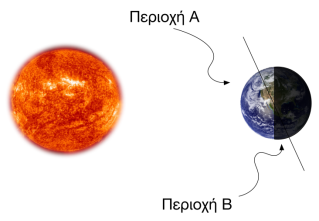 14
Ημέρα και Νύχτα– Διάρκεια της μέρας
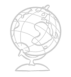 Για παράδειγμα οι περιοχές Α και Β βρίσκονται στο ίδιο ημισφαίριο της Γης, αλλά λόγω της κλίσης η μία έχει μέρα και η άλλη νύχτα.
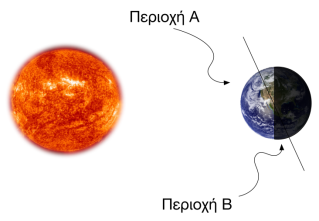 15